Boys Basketball
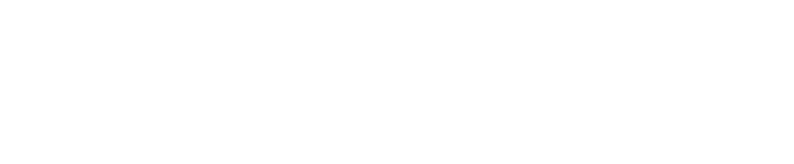 Boys Basketball tryouts are on:
Monday, October 16th & Wednesday October 18th from 8:20 am-9:20 am in the gym. 
ALL sports paperwork must be turned in BEFORE trying out. 
See Coach I in C-1 to sign up.
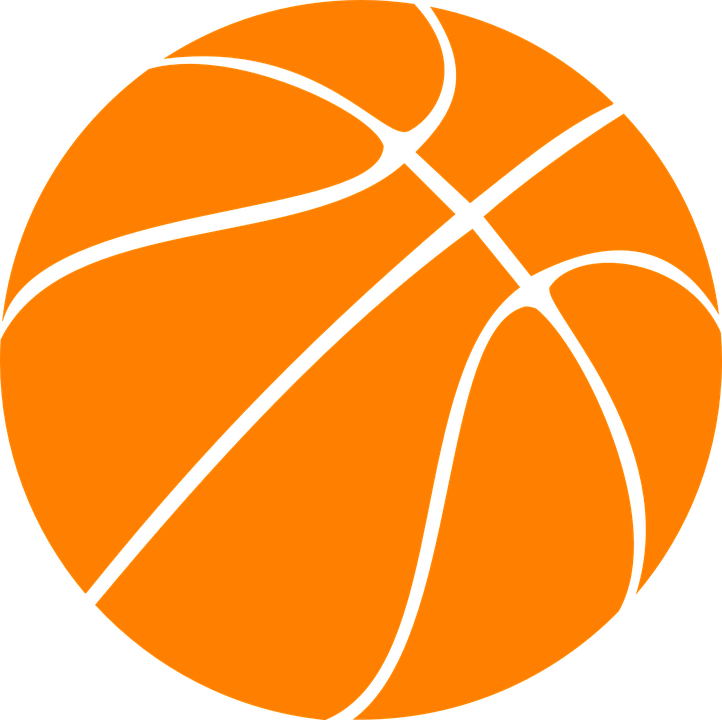 Girls Basketball
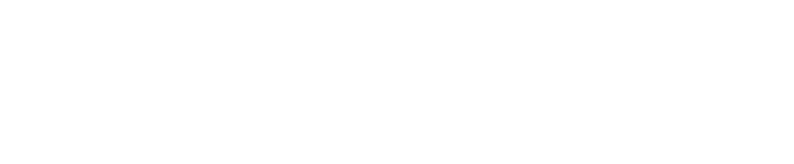 Girls tryouts will start on October 17th through October 23rd at 8:30 am in the gym. Please wear shorts, shirts, and tennis shoes.
Al sports paperword must be turned in BEFORE tryouts start.
See Coach McClendon to sign up.
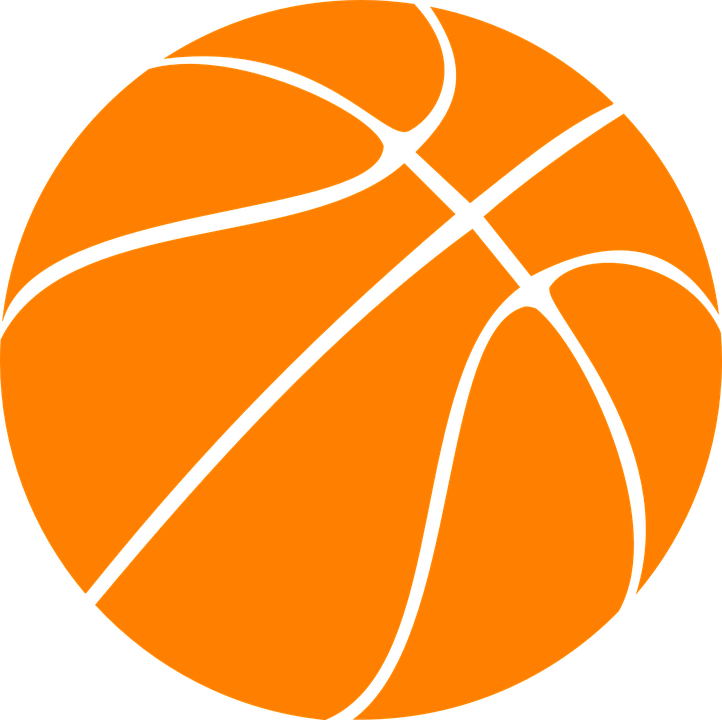 Sports Paperwork
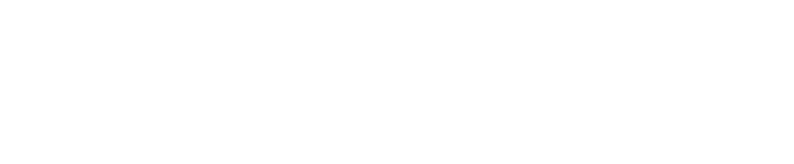 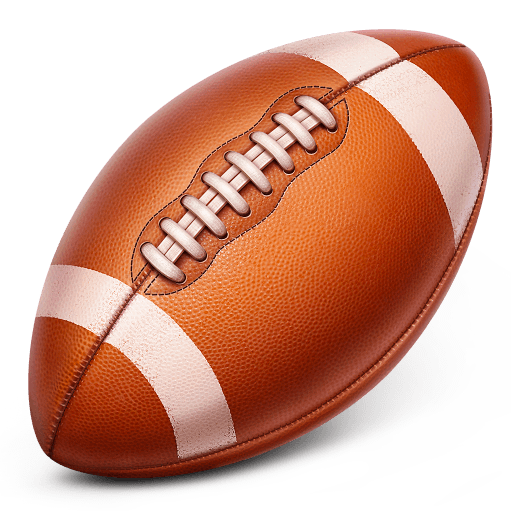 If you would like to participate in a sport, you need to have a completed 23-24 school physical/participation form and student activity insurance turned in PRIOR to participating. Forms can be found here on the PCSB website.
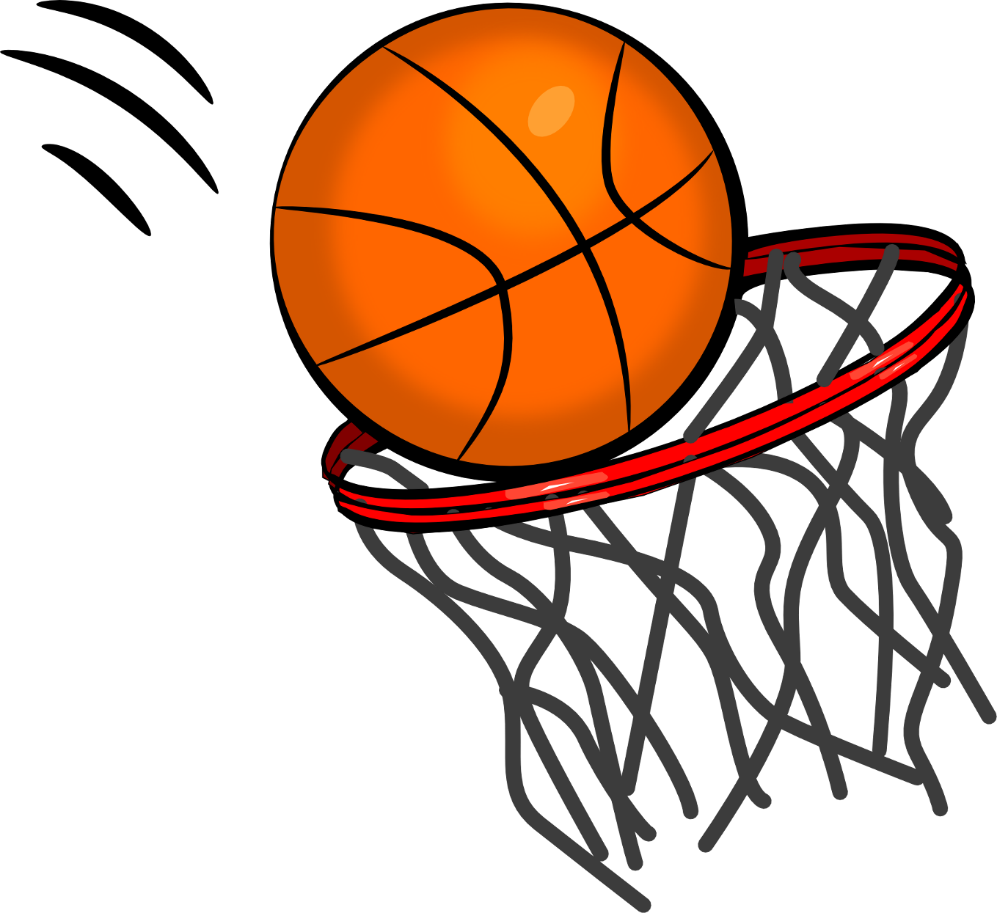